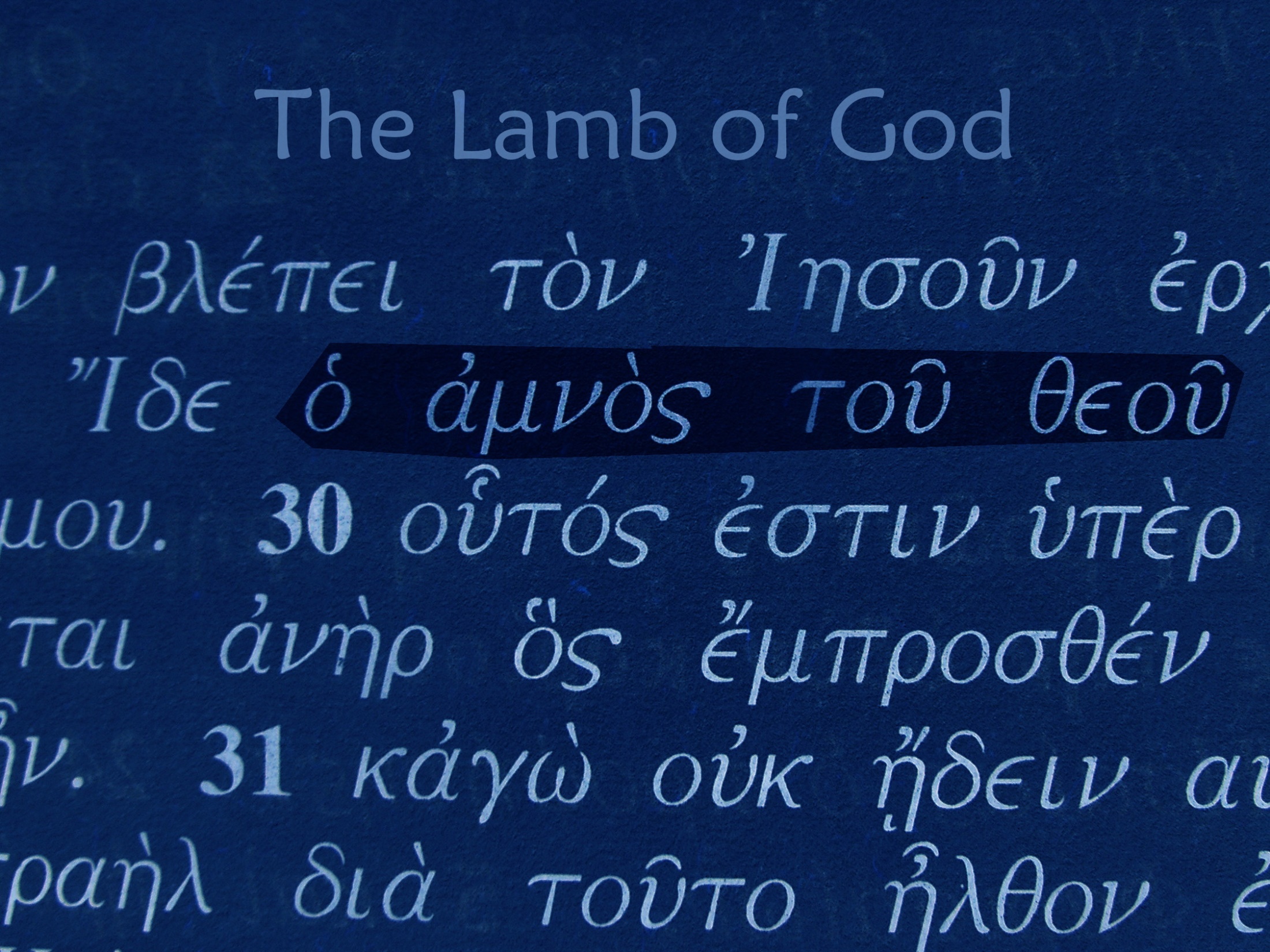 The Greatest Gift Given – 
The Lamb of God Announced
Luke 1:26-38
Hope Community Bible Church
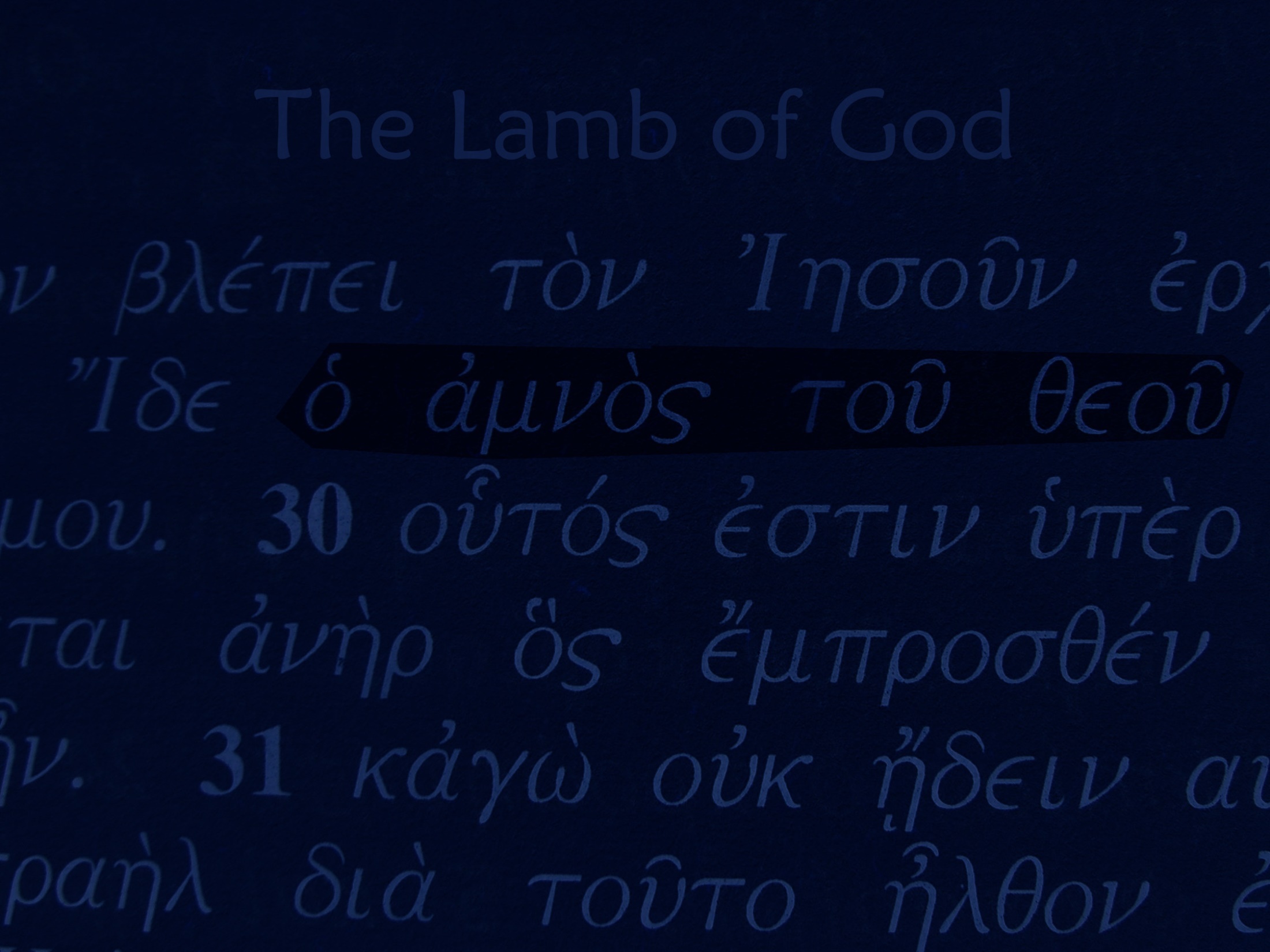 Luke 1:26-29
26 Now in the sixth month the angel Gabriel was sent from God to a city in Galilee called Nazareth, 27 to a virgin engaged to a man whose name was Joseph, of the descendants of David; and the virgin's name was Mary. 28 And coming in, he said to her, “Greetings, favored one! The Lord is with you.” 29 But she was very perplexed at this statement, and kept pondering what kind of salutation this was.
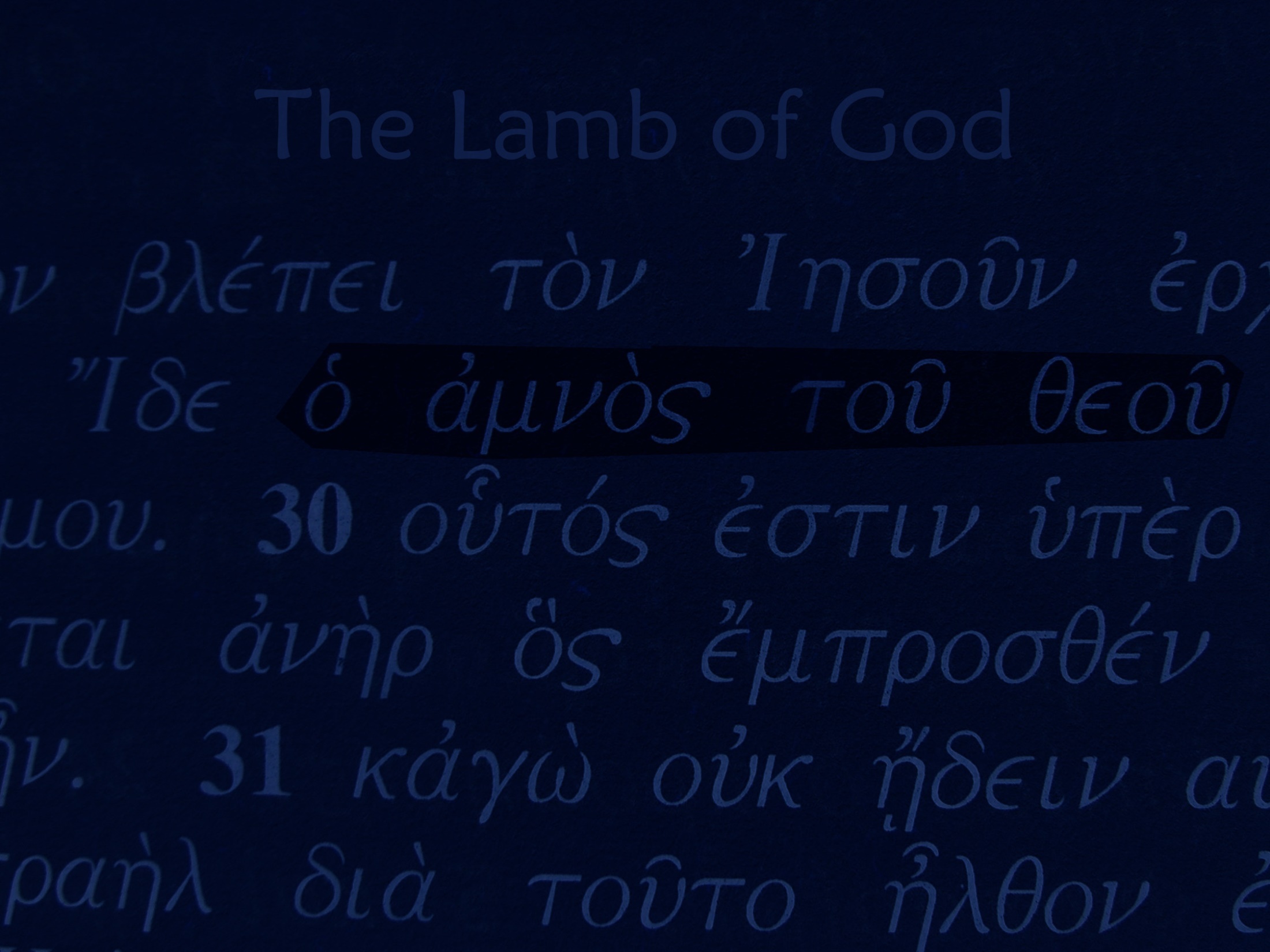 Luke 1:30-33
30 The angel said to her, “Do not be afraid, Mary; for you have found favor with God. 31 “And behold, you will conceive in your womb and bear a son, and you shall name Him Jesus. 32 “He will be great and will be called the Son of the Most High; and the Lord God will give Him the throne of His father David; 33 and He will reign over the house of Jacob forever, and His kingdom will have no end.”
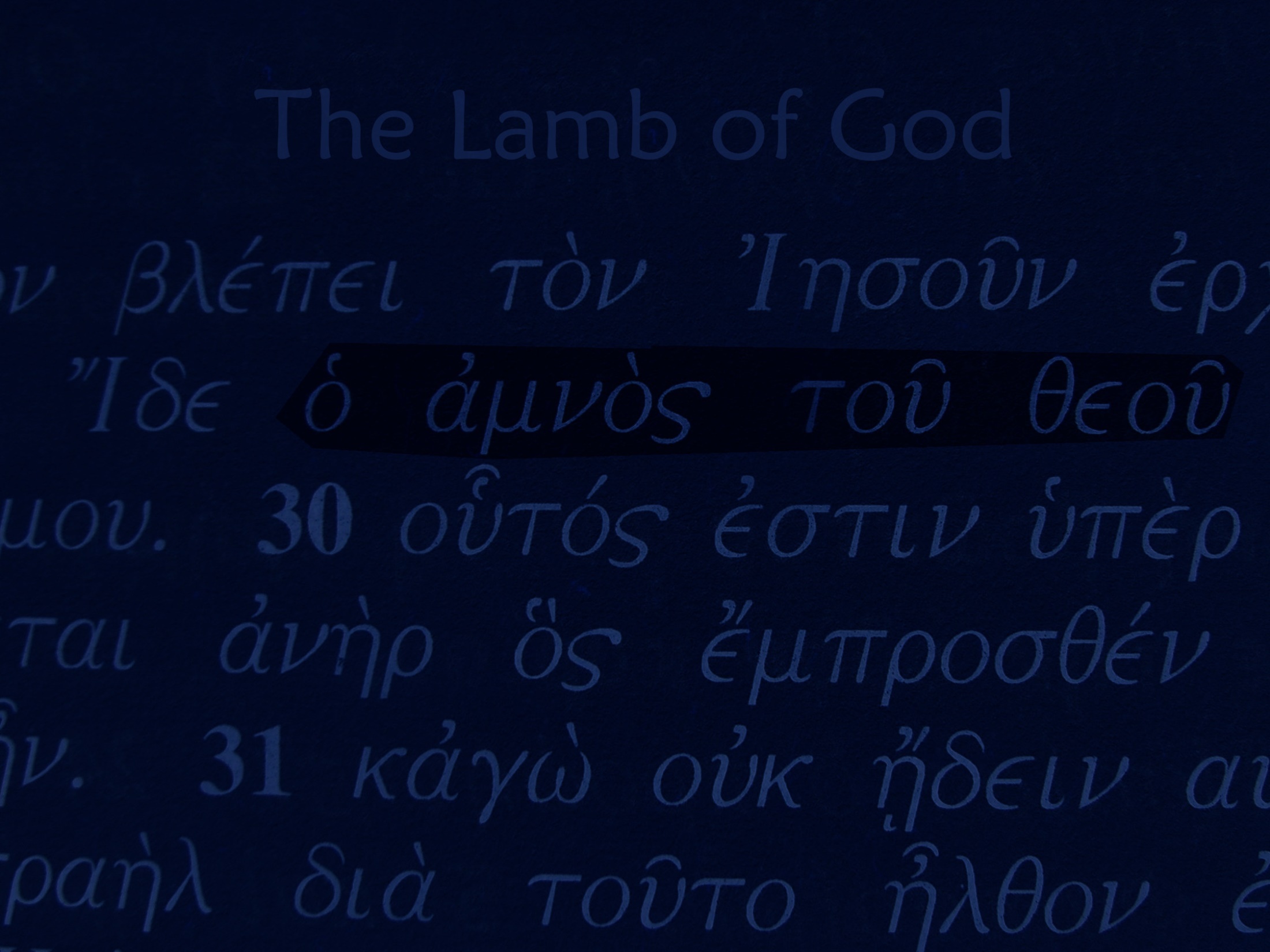 Luke 1:34-37
34 Mary said to the angel, “How can this be, since I am a virgin?” 35 The angel answered and said to her, “The Holy Spirit will come upon you, and the power of the Most High will overshadow you; and for that reason the holy Child shall be called the Son of God. 36 “And behold, even your relative Elizabeth has also conceived a son in her old age; and she who was called barren is now in her sixth month. 37 “For nothing will be impossible with God.”
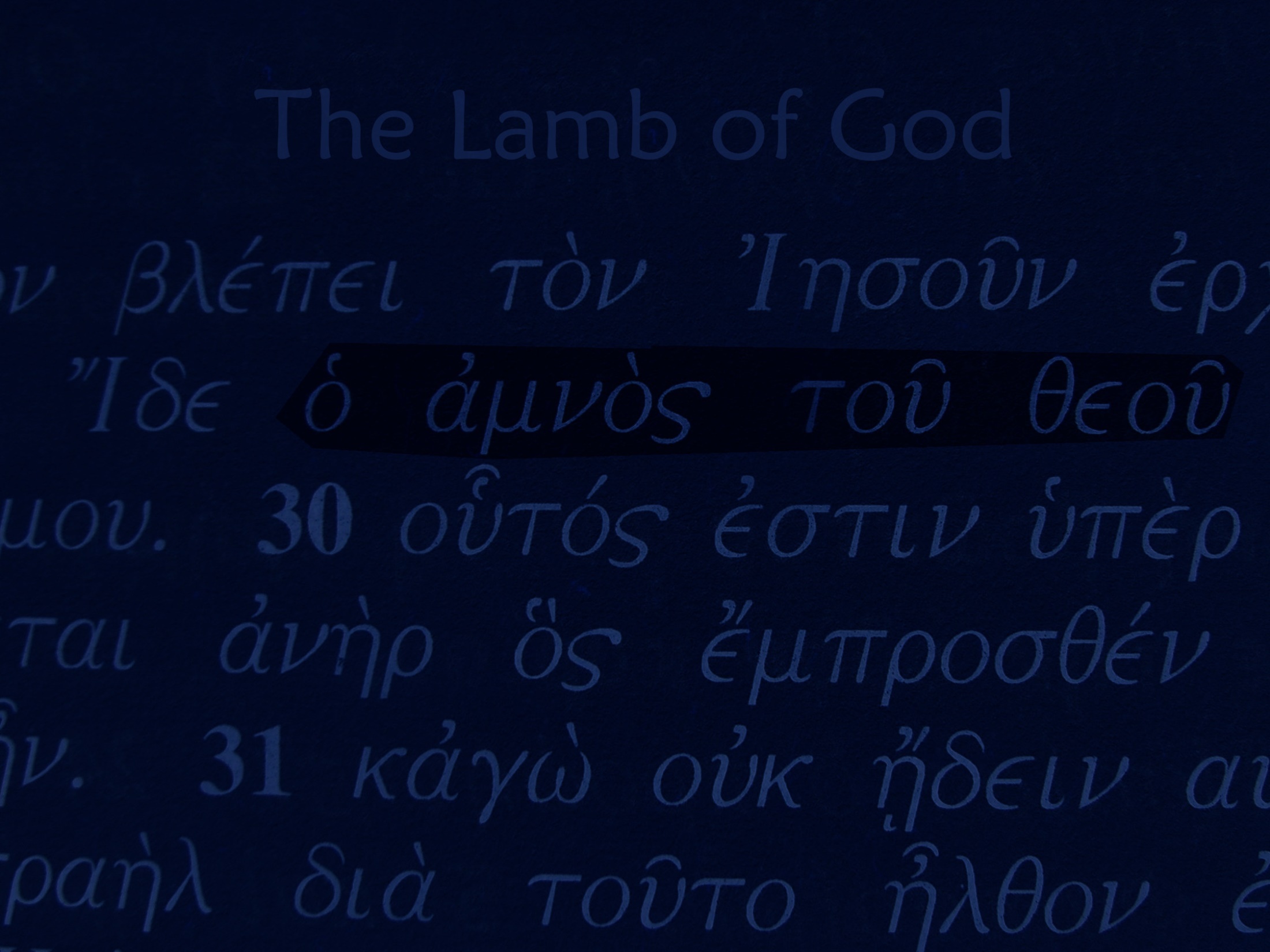 Luke 1:38
And Mary said, “Behold, the bondslave of the Lord; may it be done to me according to your word.” And the angel departed from her.
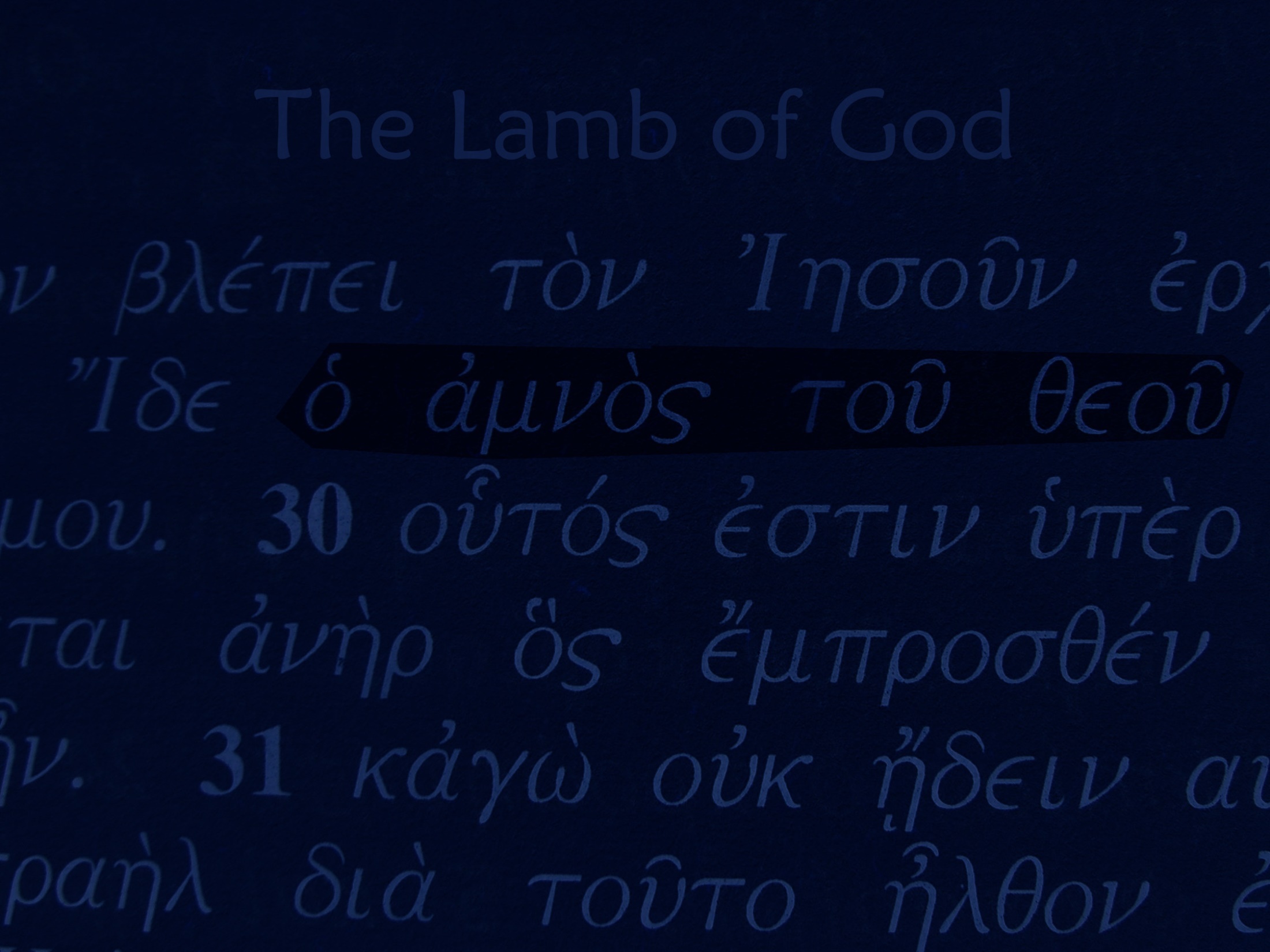 Thought
To rightly appreciate and be in awe of what God has done for us, we must always begin with what we have done to Him. Failure to consider what we have done to God will always diminish or even disregard the wonder of the gospel of Jesus Christ.
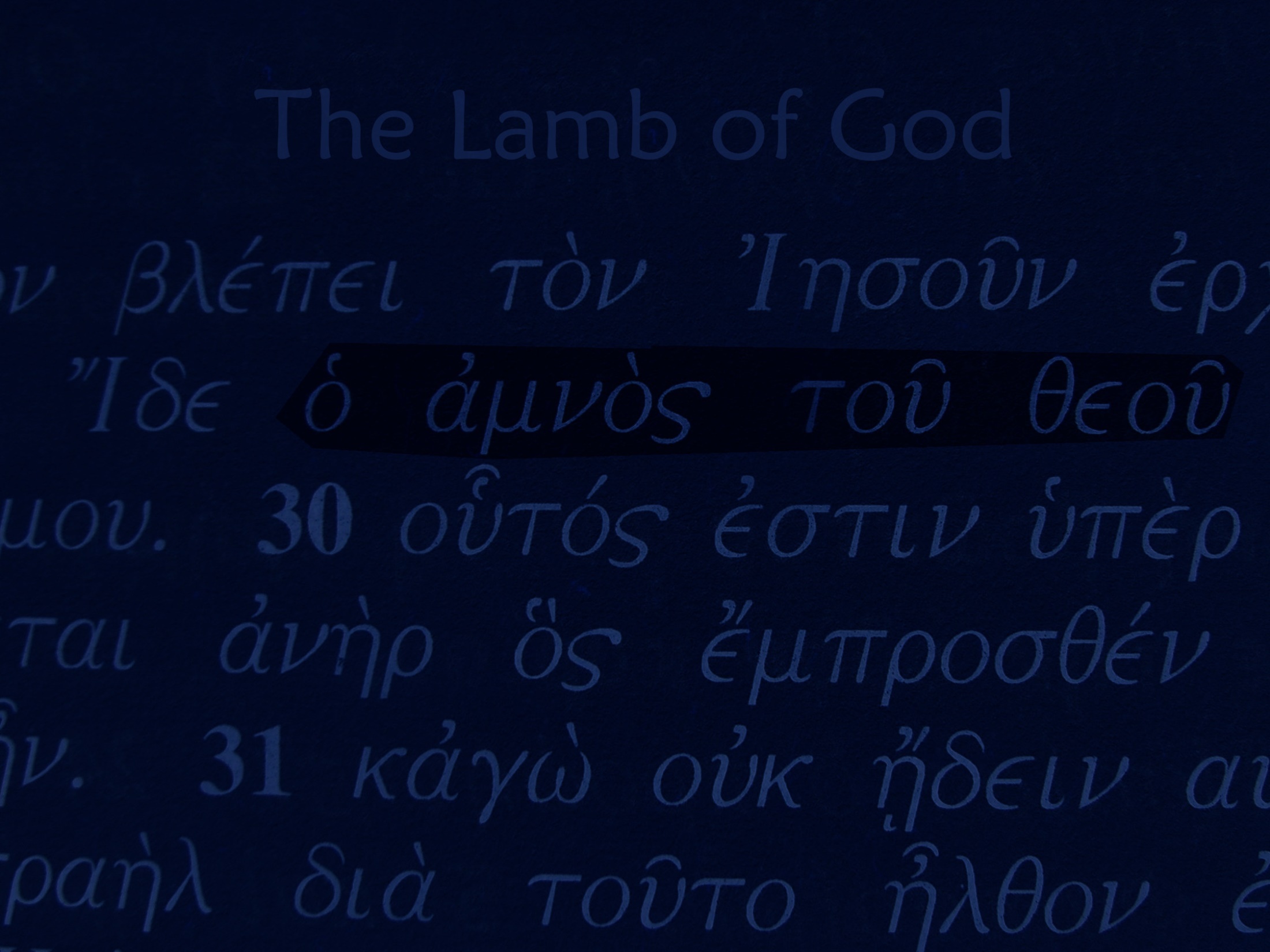 Big Idea
With all the obstacles God had to overcome in order to fulfill His plan to save lost sinners, the greatest of these obstacles, from the human point of view, was getting the Lamb of God who takes away the sin of the world into the world; something God did through the virgin birth.
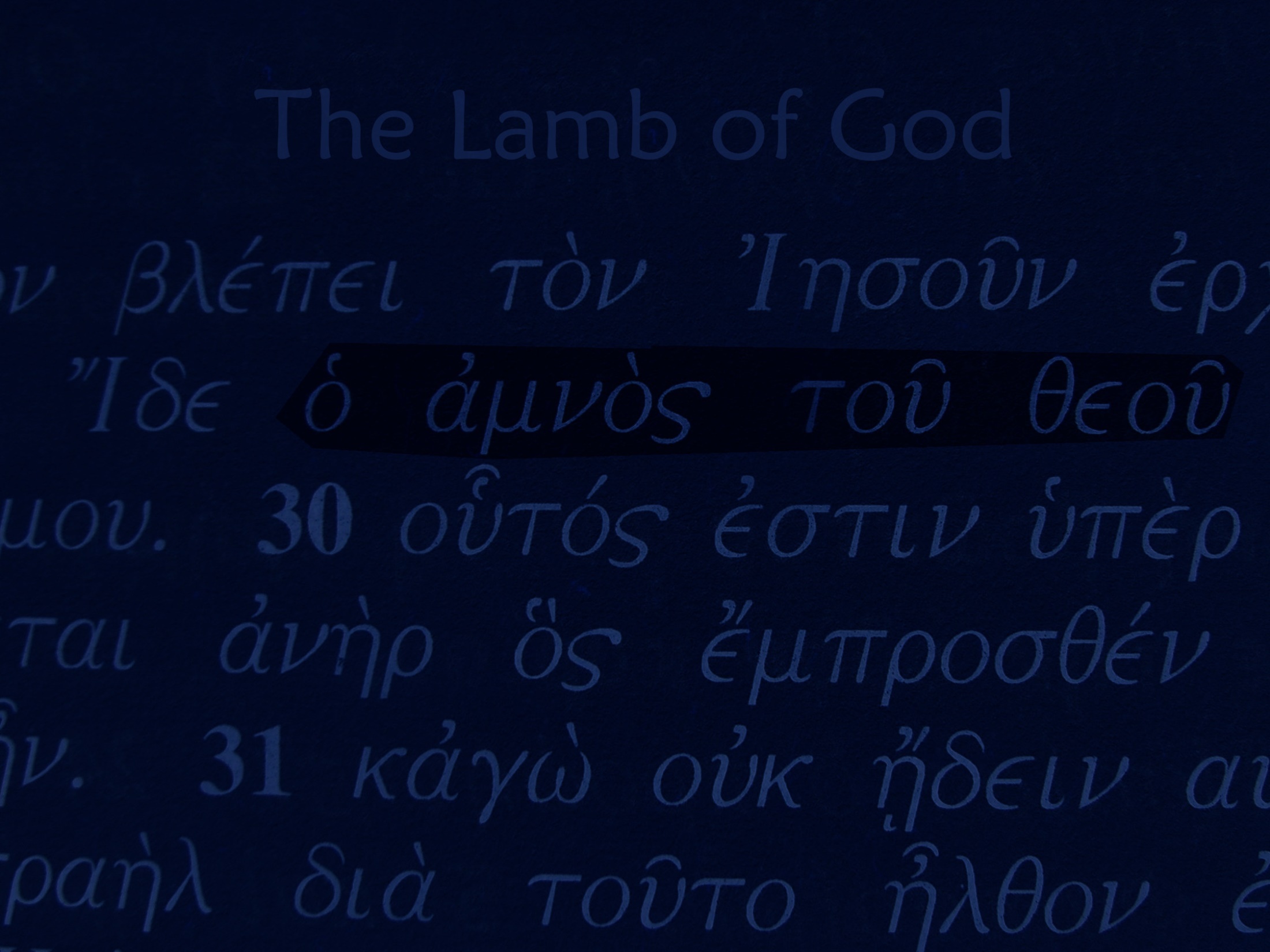 I. The announcement prepared (26-28)
Mary’s purity (26-27)
26 Now in the sixth month the angel Gabriel was sent from God to a city in Galilee called Nazareth, 27 to a virgin engaged to a man whose name was Joseph, of the descendants of David; and the virgin's name was Mary.
“Behold, a virgin will be with child and bear a son, and she will call His name Immanuel” (Isaiah 7:14).
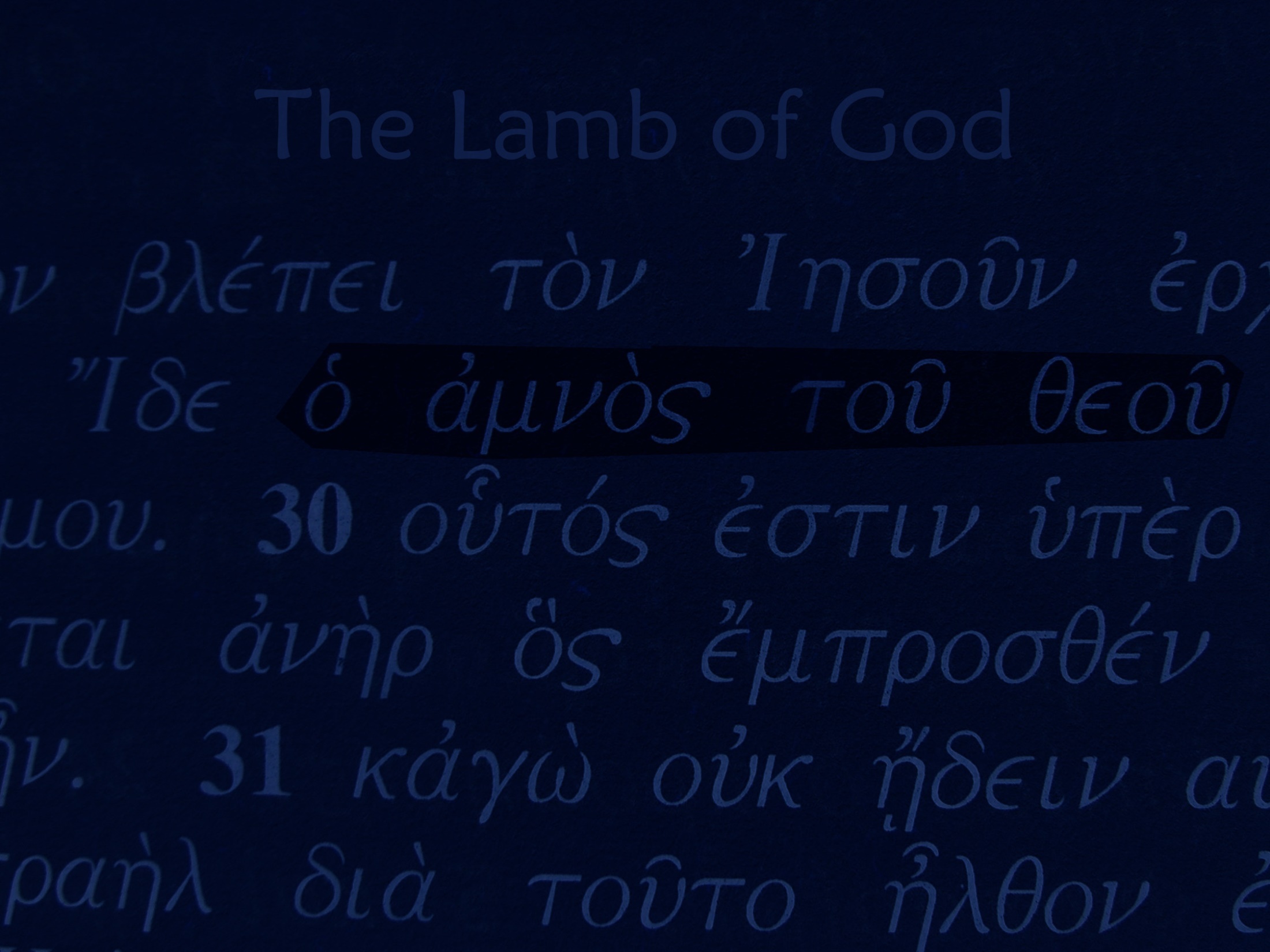 Genesis 3:15
And I will put enmity Between you and the woman, And between your seed and her seed; He shall bruise you on the head, And you shall bruise him on the heel.
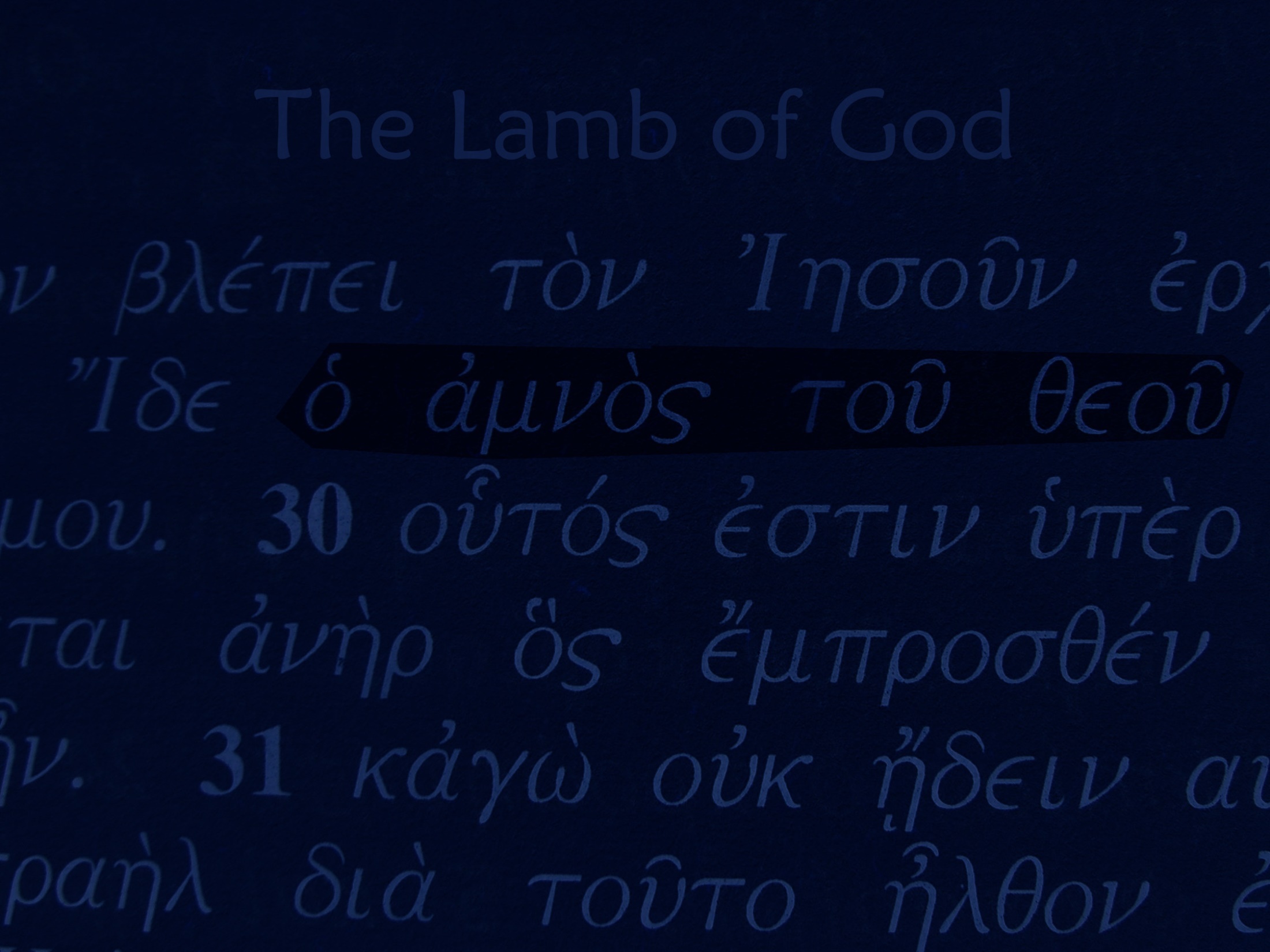 Galatians 4:4
“But when the fullness of the time came, 
God sent forth His Son, 
born (begotten) of a woman,
born under the Law…”
Matthew 1:16
“Jacob was the father (or begat) of Joseph
the husband of Mary, 
by whom Jesus was born (begotten),
who is called the Messiah.”
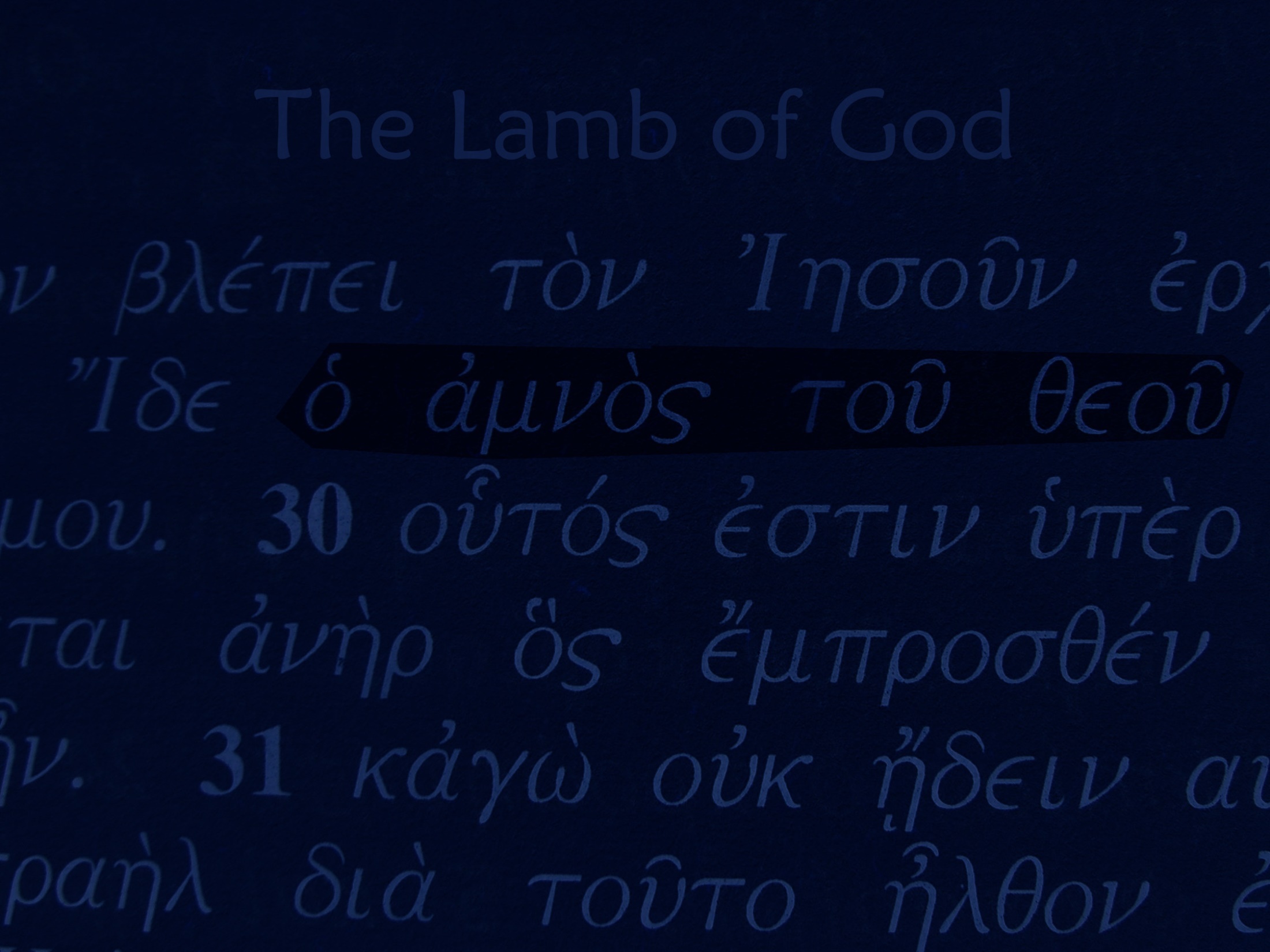 To deny the virgin birth of Jesus is to deny Christ and the promises of God.
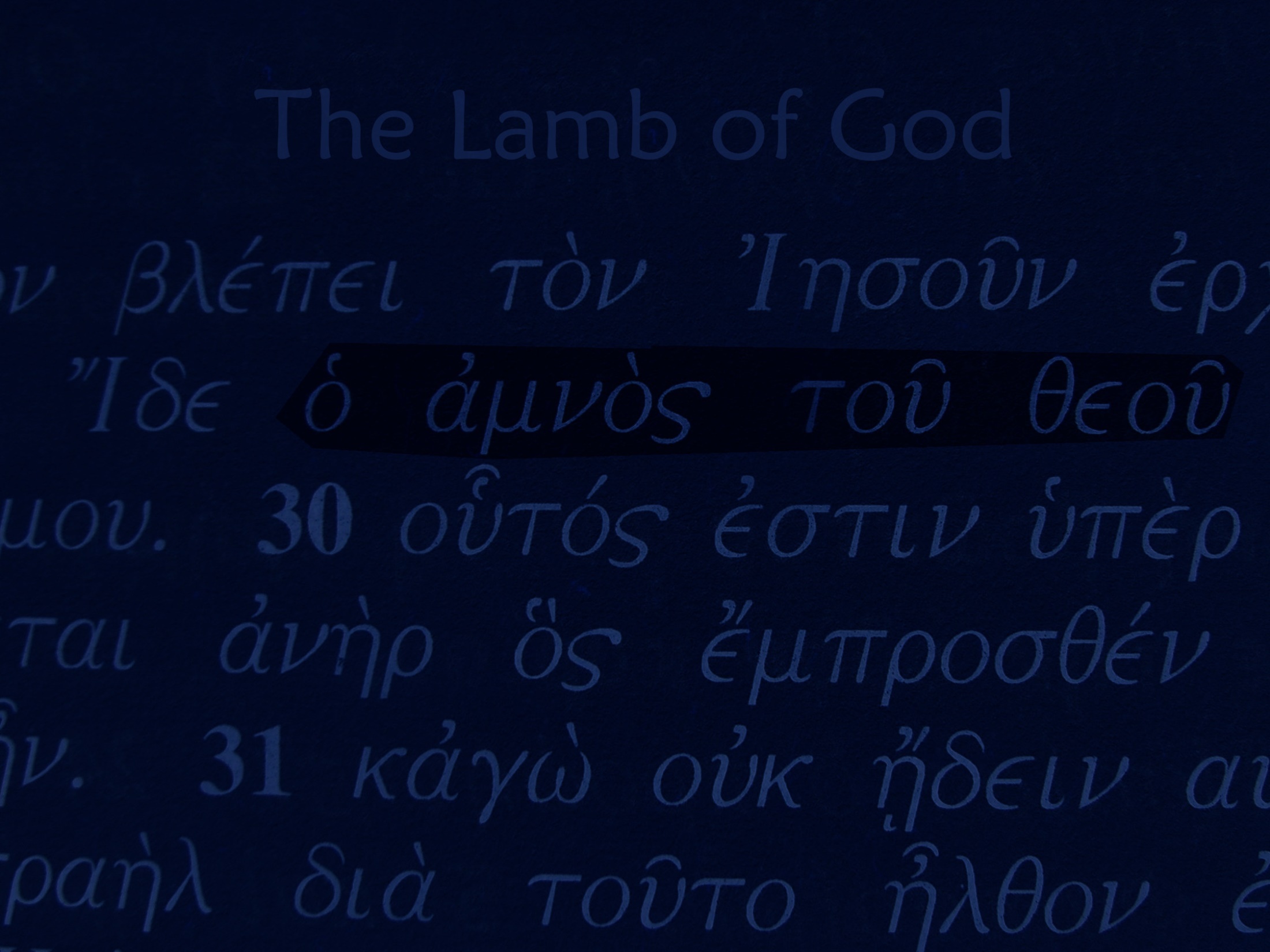 I. The announcement prepared (26-28)
Mary’s purity (26-27)
26 Now in the sixth month the angel Gabriel was sent from God to a city in Galilee called Nazareth, 27 to a virgin engaged to a man whose name was Joseph, of the descendants of David; and the virgin's name was Mary.
Mary’s preparedness (27-28)
27 to a virgin engaged to a man whose name was Joseph, of the descendants of David; and the virgin's name was Mary. 28 And coming in, he said to her, “Greetings, favored one! The Lord is with you.”
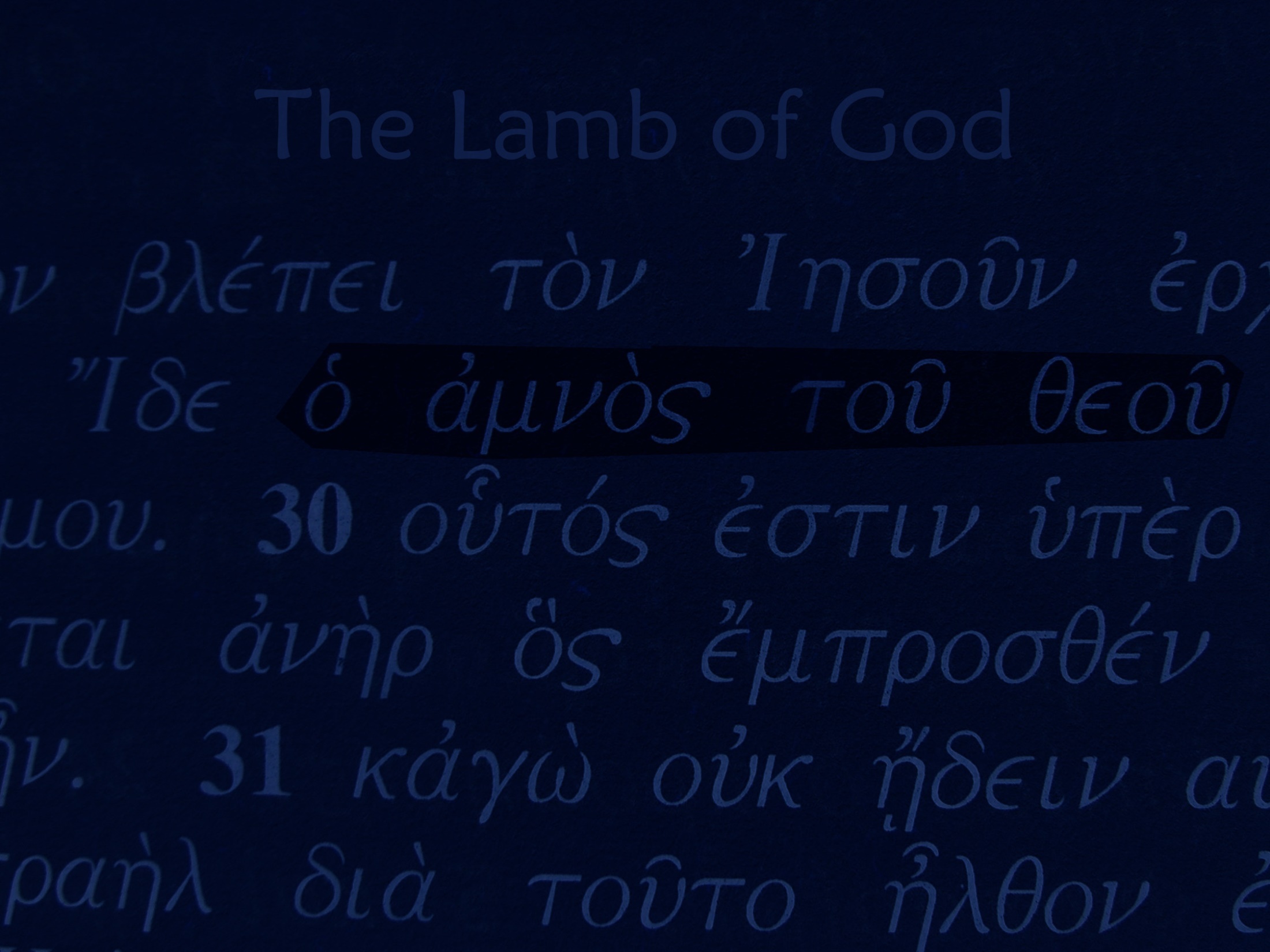 Luke 1:38
And Mary said, “Behold, the bondslave of the Lord; may it be done to me according to your word.” And the angel departed from her.
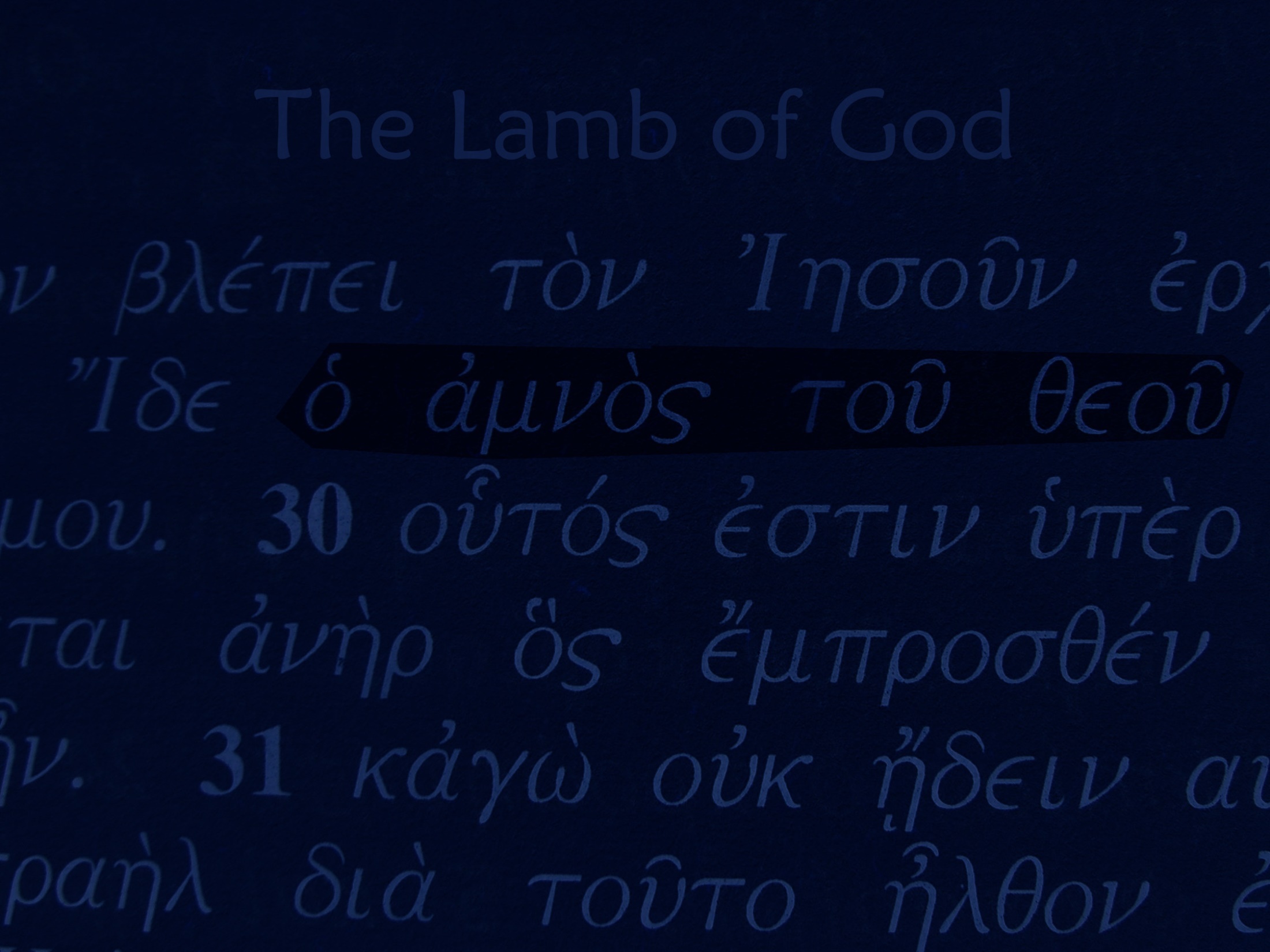 II. The announcement promises (29-32)
The promise of a special Child (31-32)
31 And behold, you will conceive in your womb and bear a son, and you shall name Him Jesus. 32 “He will be great and will be called the Son of the Most High; and the Lord God will give Him the throne of His father David…
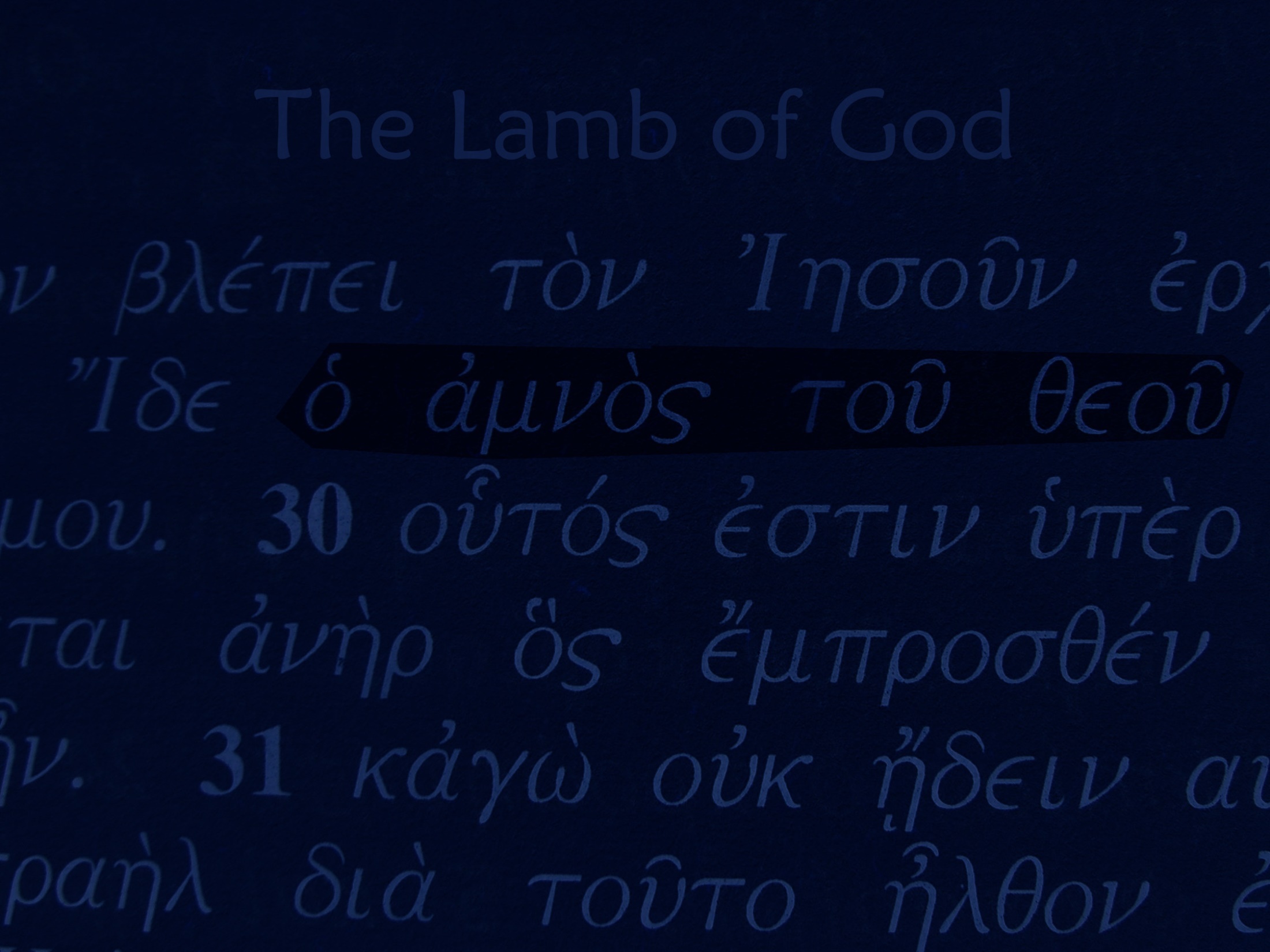 II. The announcement promises (29-32)
The promise of a saving Child (31)
31 And behold, you will conceive in your womb and bear a son, and you shall name Him Jesus.
The promise of a sovereign Child (32-33)
32 “He will be great and will be called the Son of the Most High; and the Lord God will give Him the throne of His father David; 33 and He will reign over the house of Jacob forever, and His kingdom will have no end.”
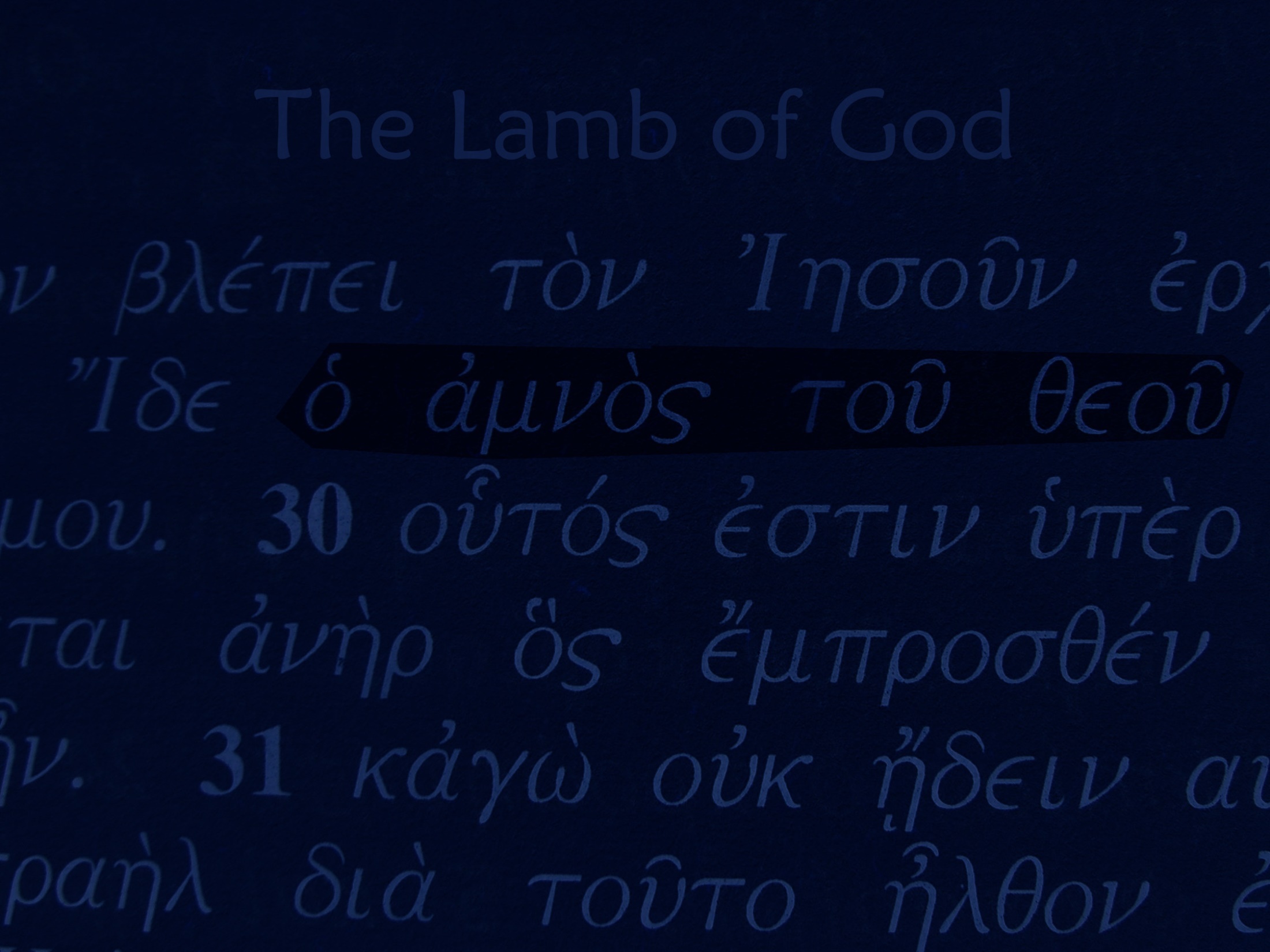 III. The announcement’s power (34-38)
The power to dispel human doubts
The power to discharge God’s desires
Mary’s problem (34)
The angel’s promise (35)
The angel’s proof (36)
God’s power to perform (37)
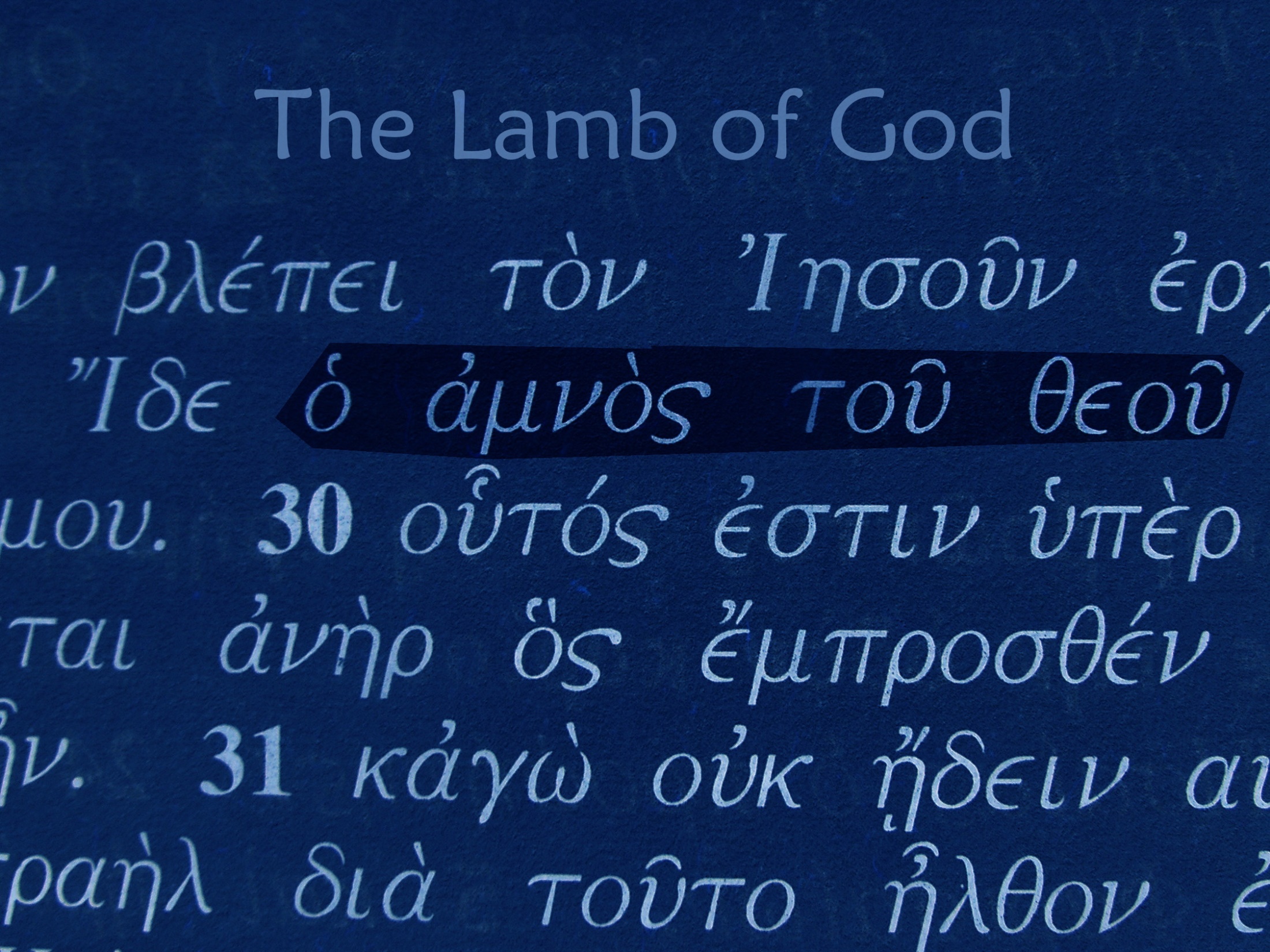 The Greatest Gift Given – 
The Lamb of God Announced
Luke 1:26-38
Hope Community Bible Church
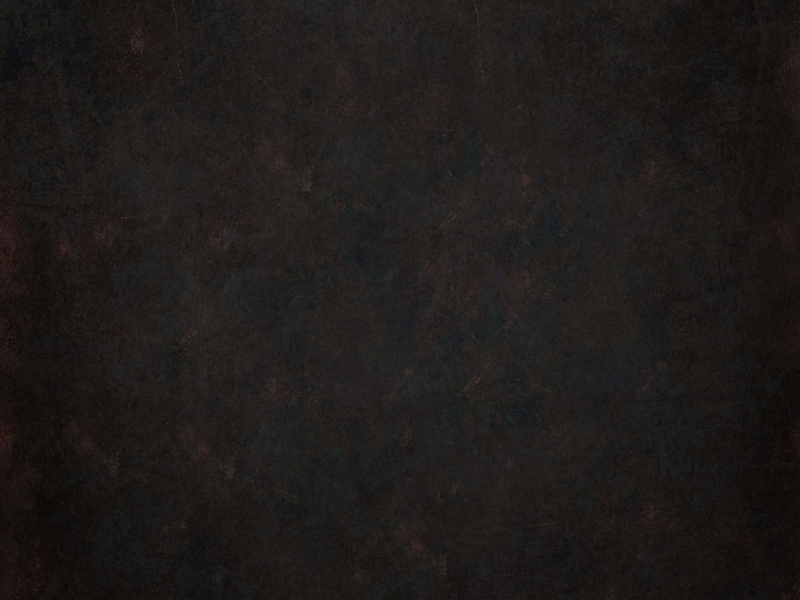